GRANT WRITING FOR SUCCESS
Anita Bechtholt, PhD
National Institute of Mental Health

Megan Columbus, PhD
Office of Extramural Research

Ashley Smith, PhD
National Institute of Mental Health
Tips overview
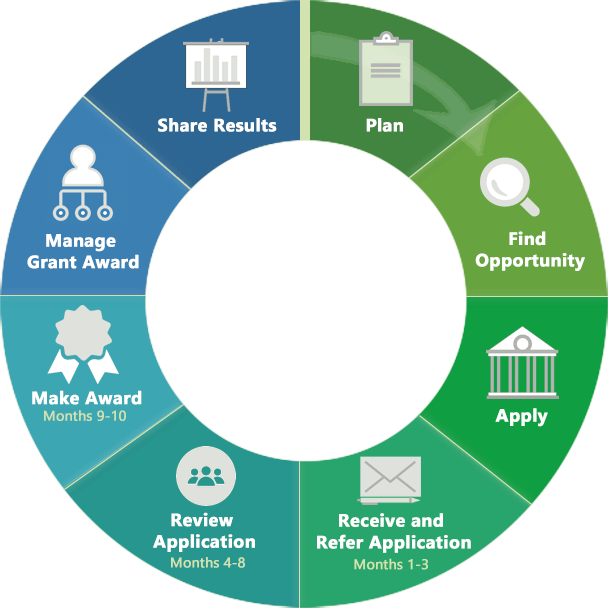 The grant life cycle
Start planning early
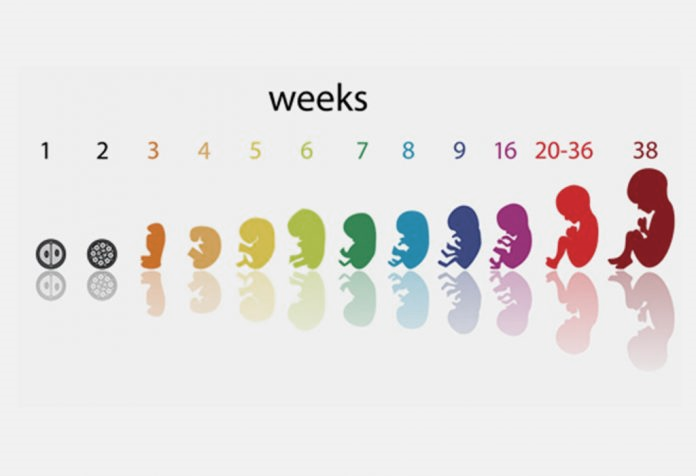 Find a home
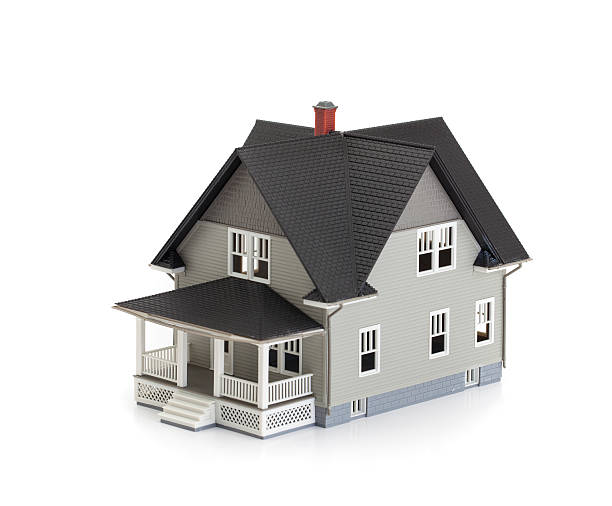 Matchmaker tool in NIH RePORTER 
Browse strategic plans, portfolio areas, research priorities
Use NIH Guide to identify relevant Funding Opportunity Announcements (FOAs)
https://reporter.nih.gov/matchmaker
https://grants.nih.gov/funding/searchguide/index.html#/
reporter.nih.gov
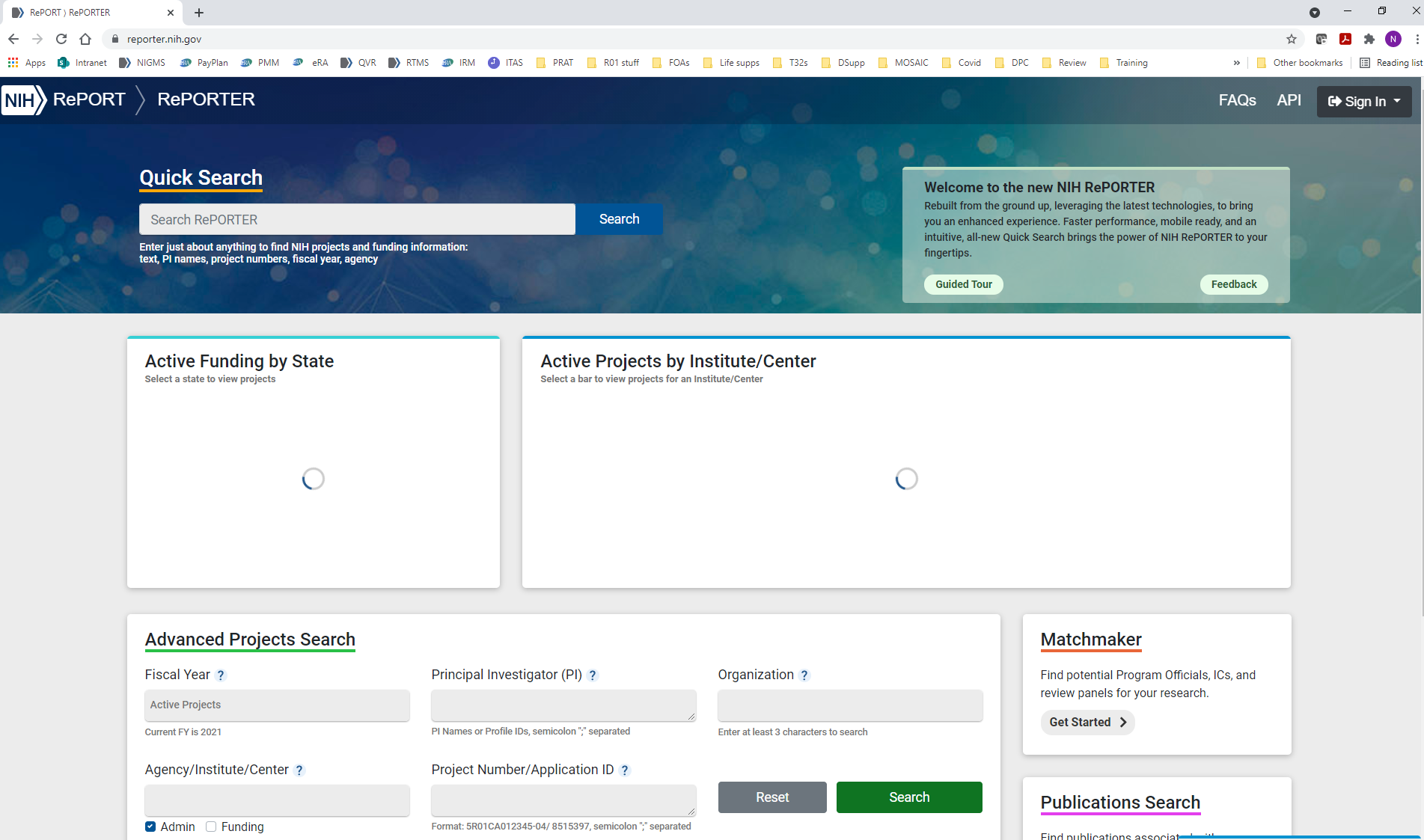 [Speaker Notes: Find similar work, institute and study section.]
Finding contacts
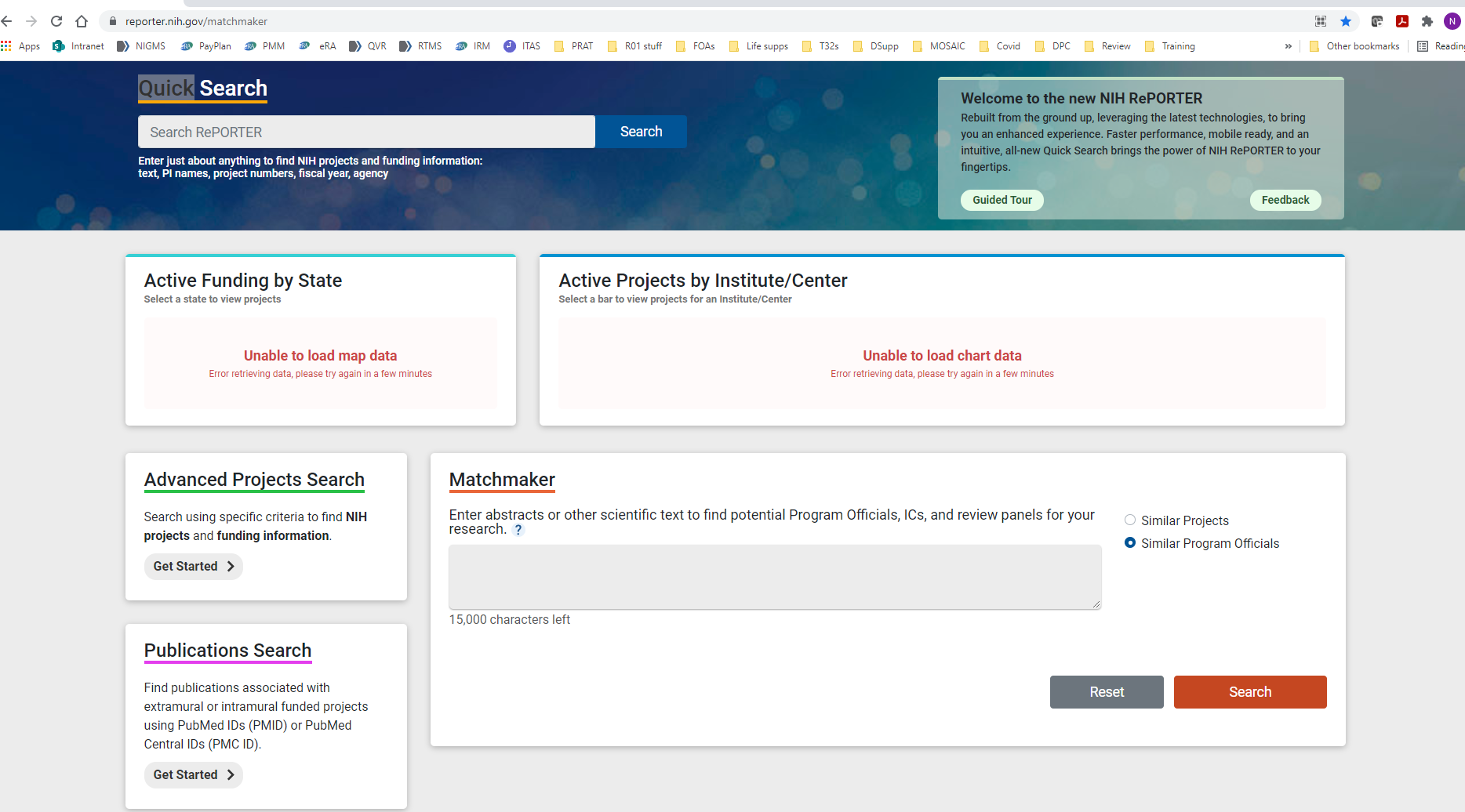 https://projectreporter.nih.gov/
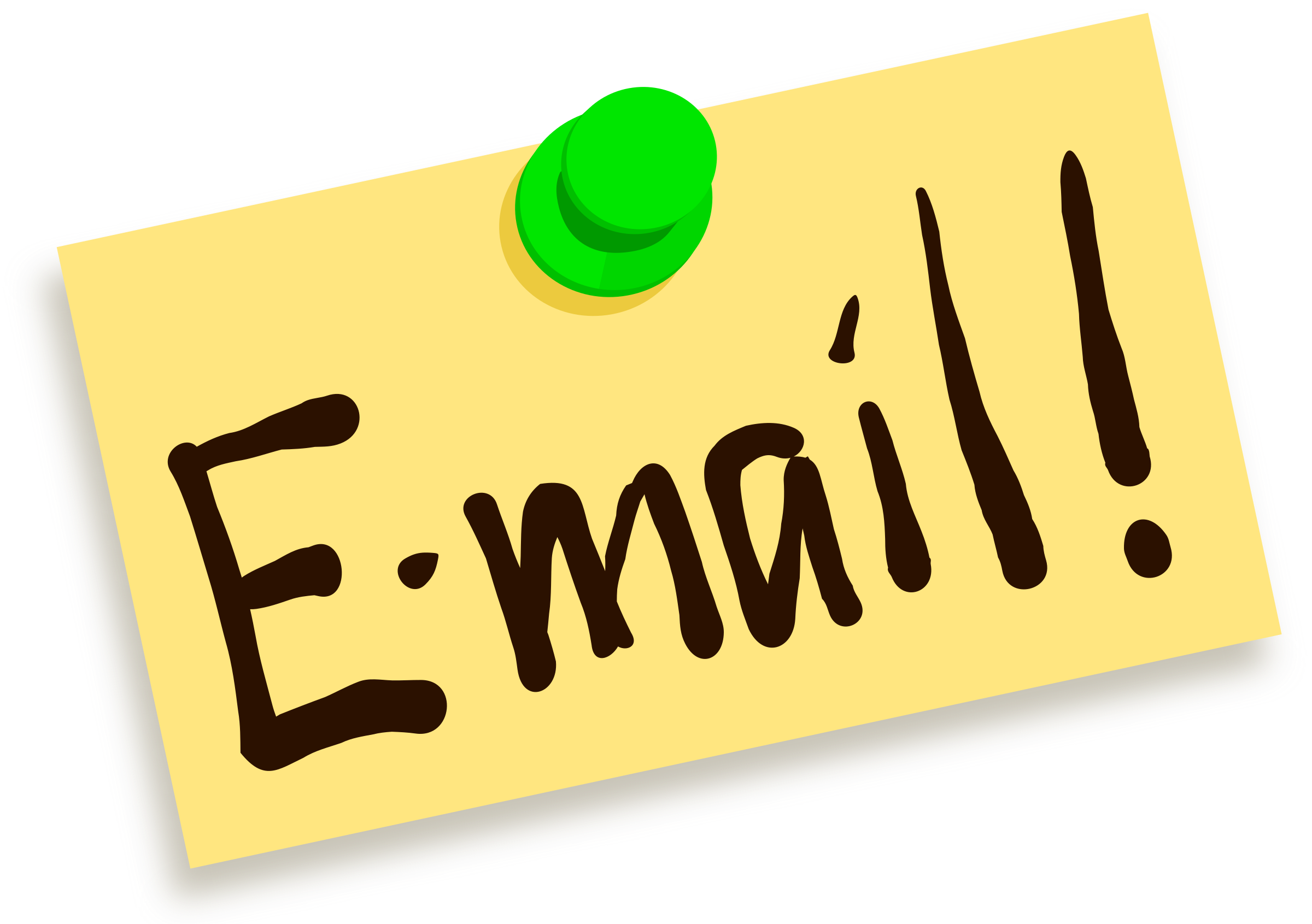 Contact your program officer
(PO, PD, Program Official, Program Director)
Early
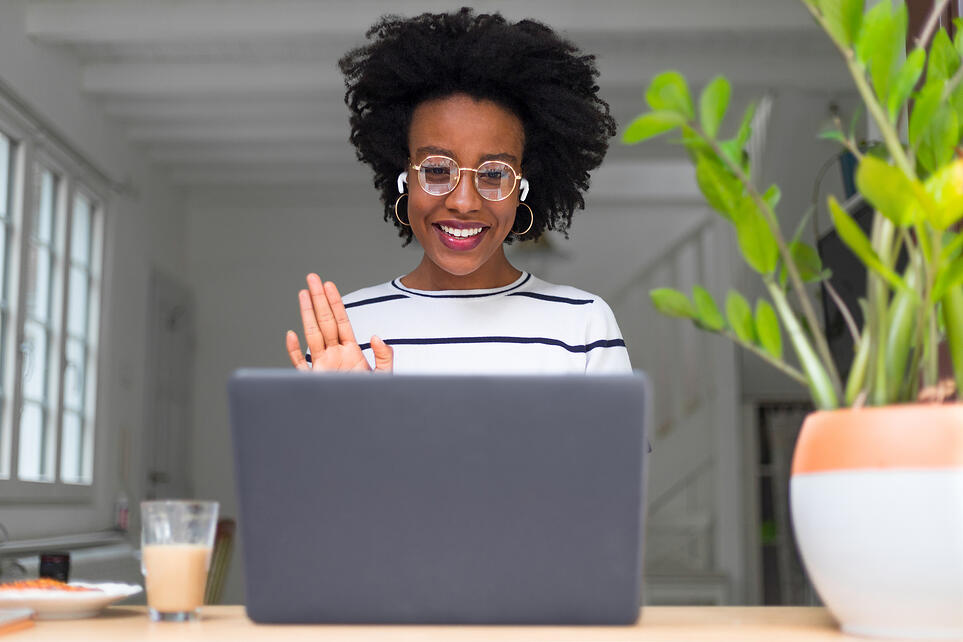 What to discuss with program officer?
Your idea - provide specific aims page
Fit/Priority for Institute or Center (IC)
Grant Type and Funding Opportunity Announcements (FOAs)
Identify the right grant type
Early Career Faculty
K-Awards: K01, K08, K23 
Research Education Grant: R25
Research Project grants: R01, R21, R03
Diversity Supplements
Loan Repayment Program
Graduate/Medical Student
Dissertation Grant: R36NRSA Fellowships: F30, F31Institutional Training Grant: T32
Research Residency (MDs): R25 Diversity Supplements
Post-Doctoral Fellow
NRSA Fellowship: F32
K-Awards: K99/R00Institutional Training Grant: T32Research Education Grant: R25
Diversity Supplements
Loan Repayment Program
Early stage investigator (ESI)
Designation matters for R01 applications
ESI = never awarded an R01; within 10 years of terminal degree 
Applications reviewed together 
Funding preference
Extensions - childbirth, disability, family care responsibilities, natural disasters, active-duty military, etc.


https://grants.nih.gov/policy/early-stage/index.htm
How to Apply – Application guide
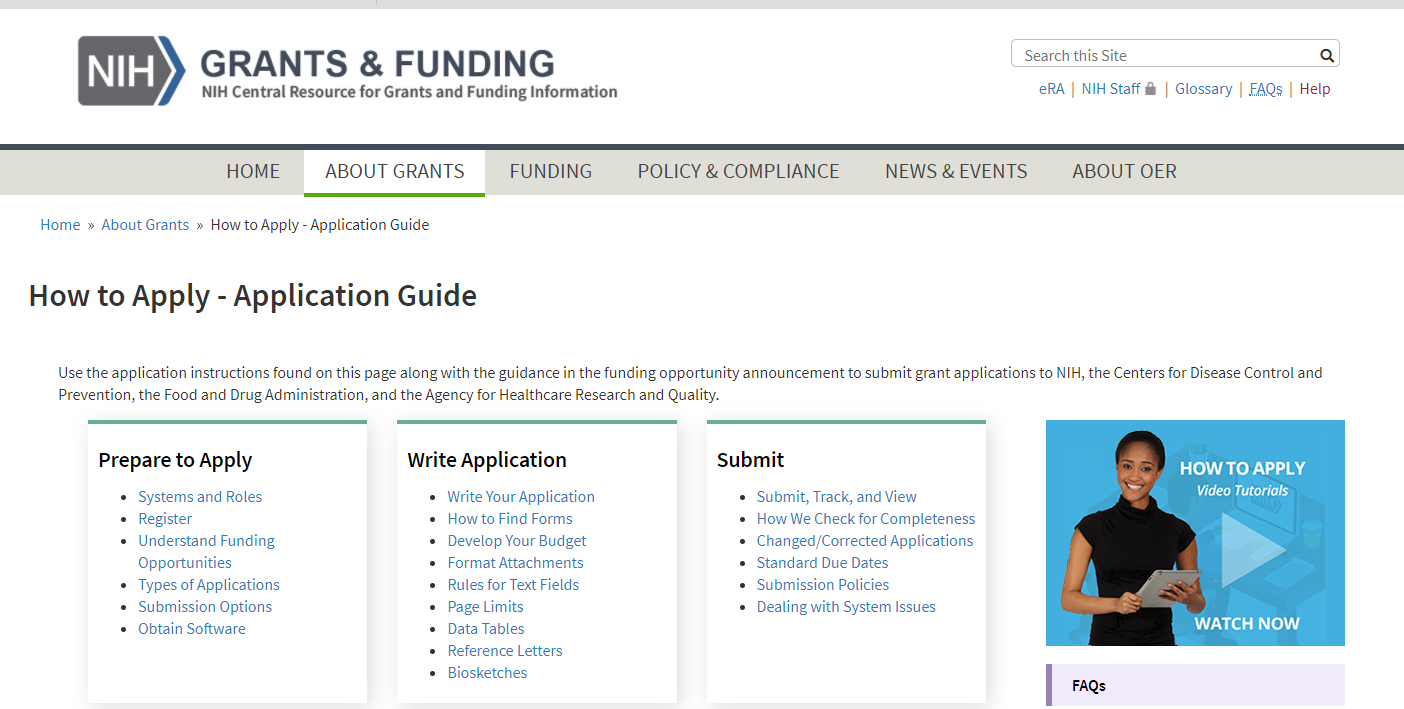 grants.nih.gov/GRANTS/HOW-TO-APPLY-APPLICATION-GUIDE.HTML
in the guide
Funding Opportunity 
Announcements (FOA)s
Request For Applications (RFA)
Program Announcement (PA), PAR, PAS  
R is for special receipt date or review process 
S is for set-aside funds
Activity Code - R01, R03, R15, R21 etc
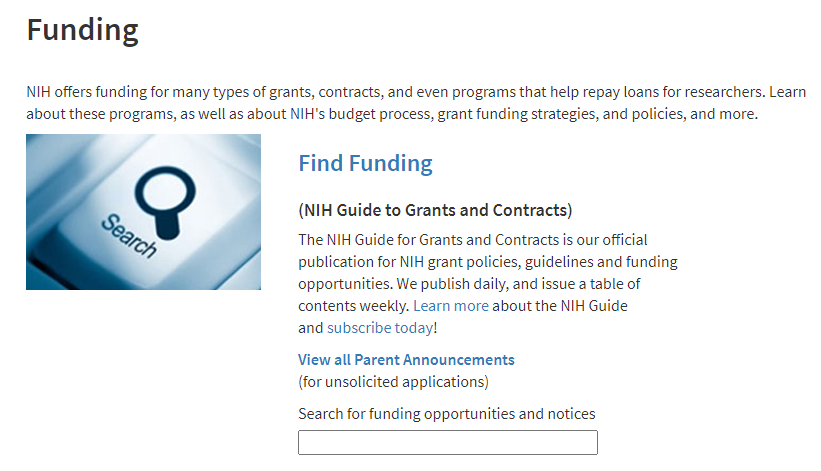 Read and understand the foa
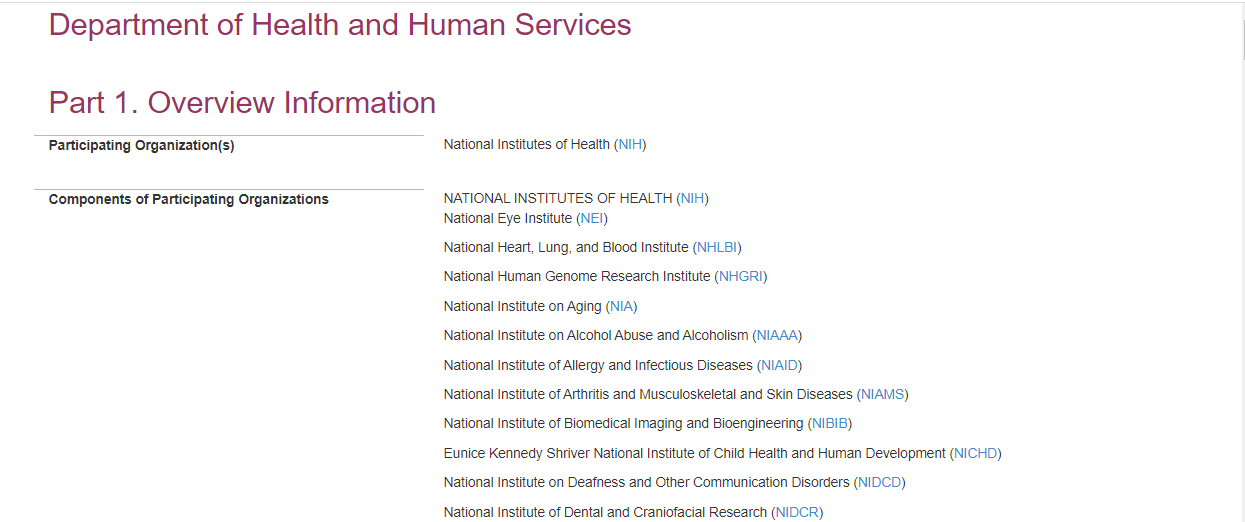 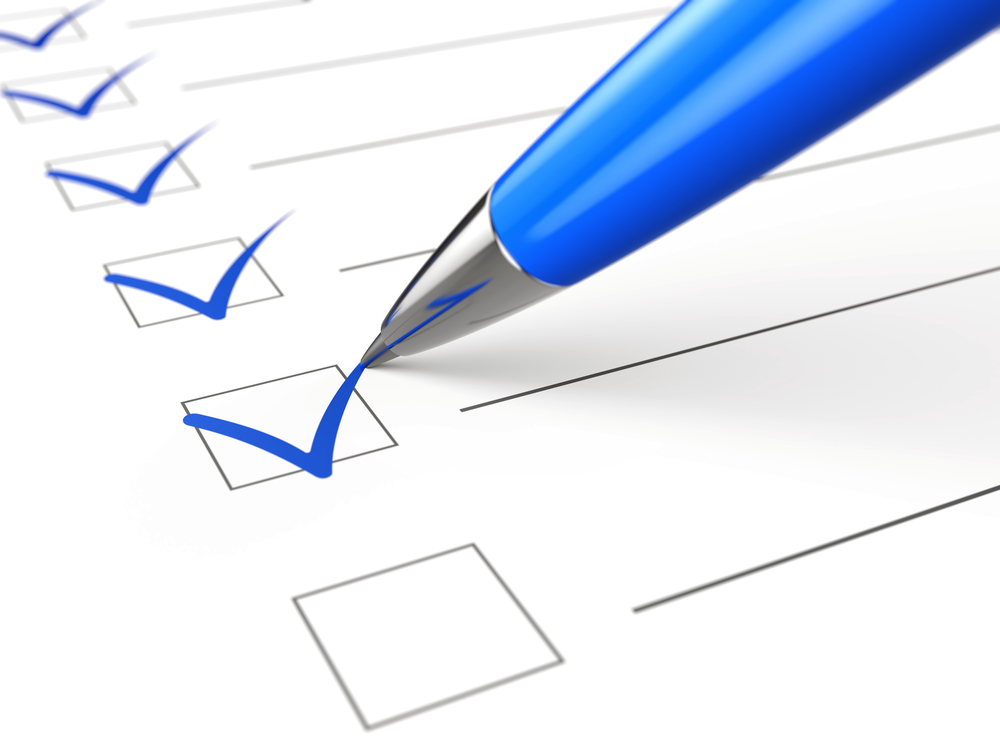 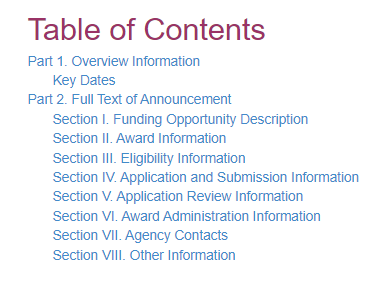 Participating ICs, purpose, review criteria, responsiveness
Follow instructions
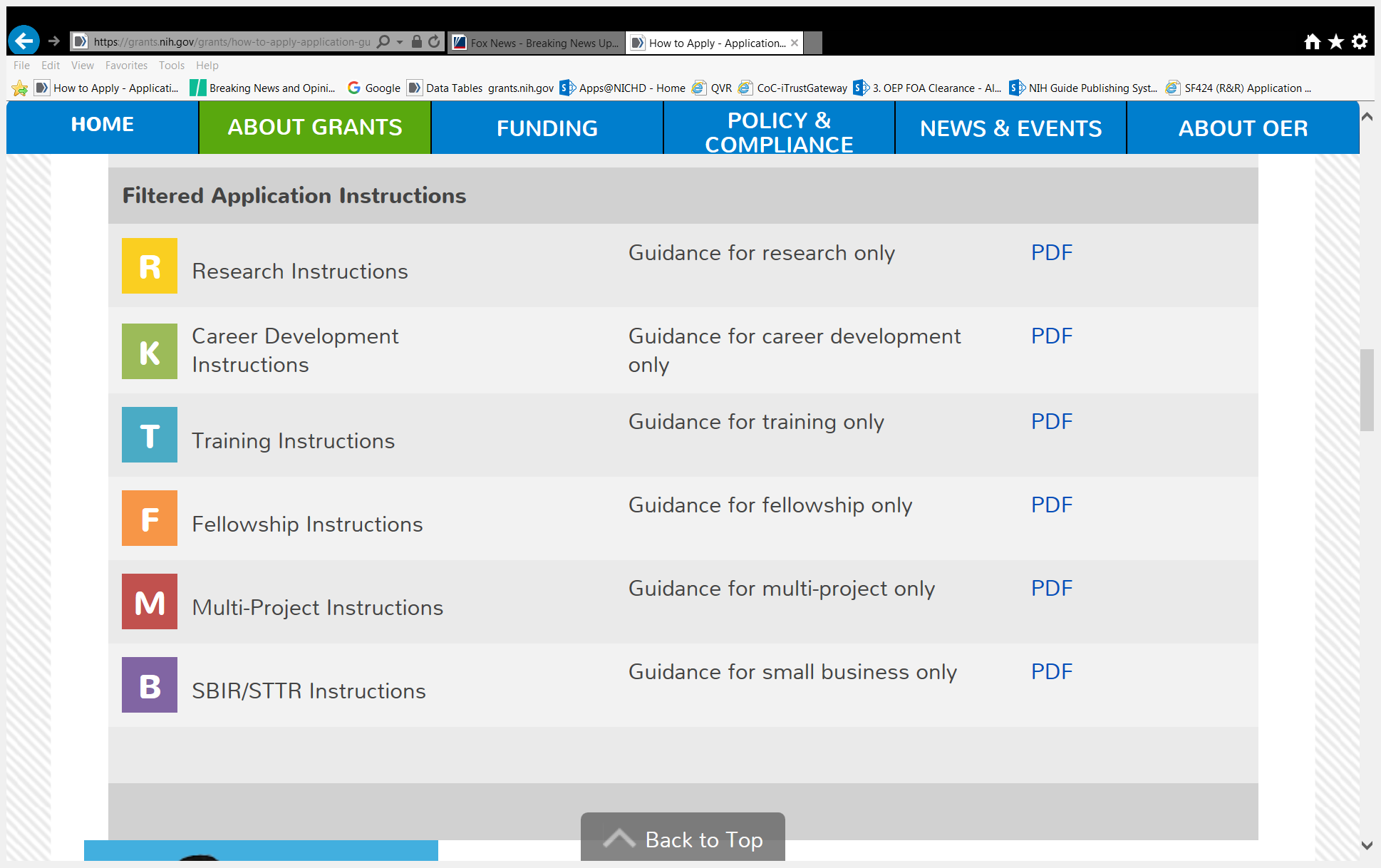 https://grants.nih.gov/grants/how-to-apply-application-guide.html
Watch a mock study section
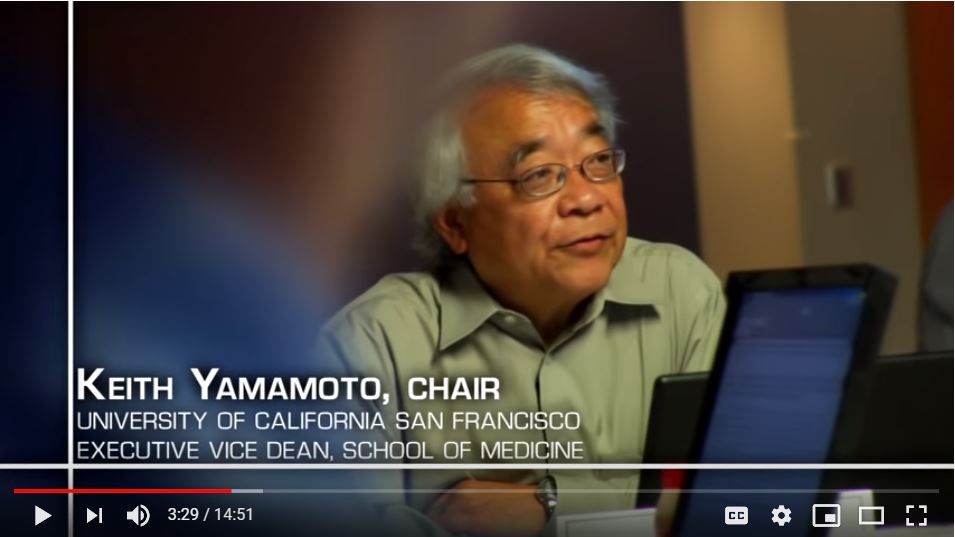 https://www.youtube.com/watch?v=fBDxI6I4dOA
Align application with review criteria
Significance
Career Development Plan
Investigator
Innovation
Approach
Environment
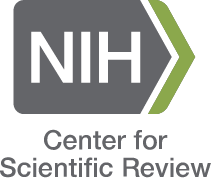 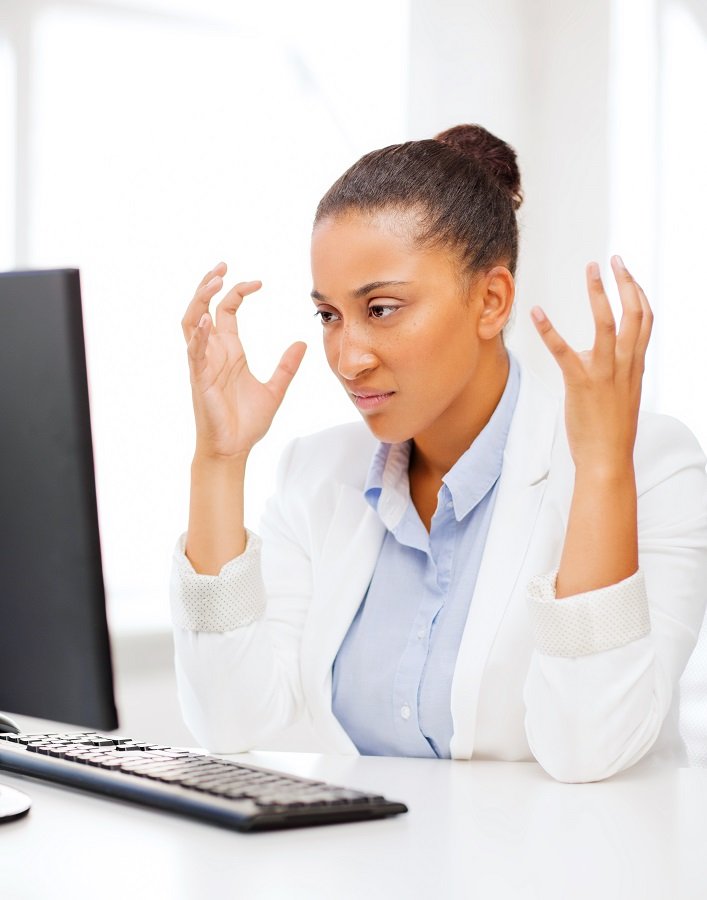 Make life easy for reviewers
Leave white space
Guide the reviewers with graphics, bold, italics
Make sure figures & legends are readable
Write clearly and concisely
Edit & proofread
Write for both experts & non-experts in your field
General advice
Persist!
Study successful grant applications
Share drafts with anyone who will read them
Be prepared to rework your ideas
Rationale for methodological choices
Plausibility versus feasibility
Don’t overlook statistics
Keep up on publications
Be realistic 
Be explicit
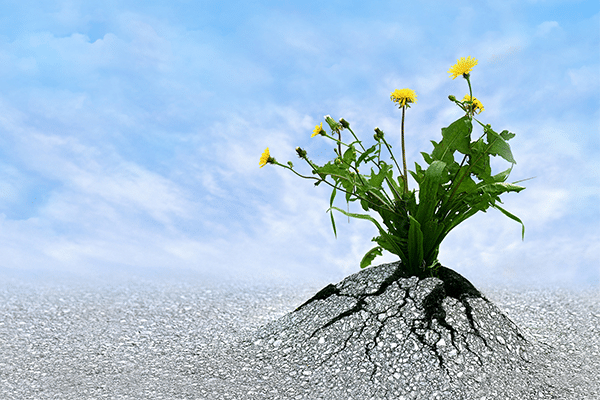 Better scored grants
Clear significance, important problem, high impact
High degree of novelty and innovation
Demonstrated track record of a well-qualified applicant
Clear rationale
Relevant, supportive preliminary data
Clear approach that will provide unambiguous results
Careful attention to detail - spelling, grammar, error bars etc.
Worse scored grants
Low impact, descriptive, incremental projects
Too ambitious, lacking focus, too many unrelated aims, aim dependence
Unclear hypothesis or rationale
Lack of appropriate expertise
Approach flawed with no discussion of pitfalls or alternative approaches
Questionable feasibility
Revising and resubmitting
Talk with Program Officer
Opportunity to improve the application
Acknowledge and accept the help of reviewers
Write clear introduction section
Address criticisms thoroughly
Respond constructively and respectfully
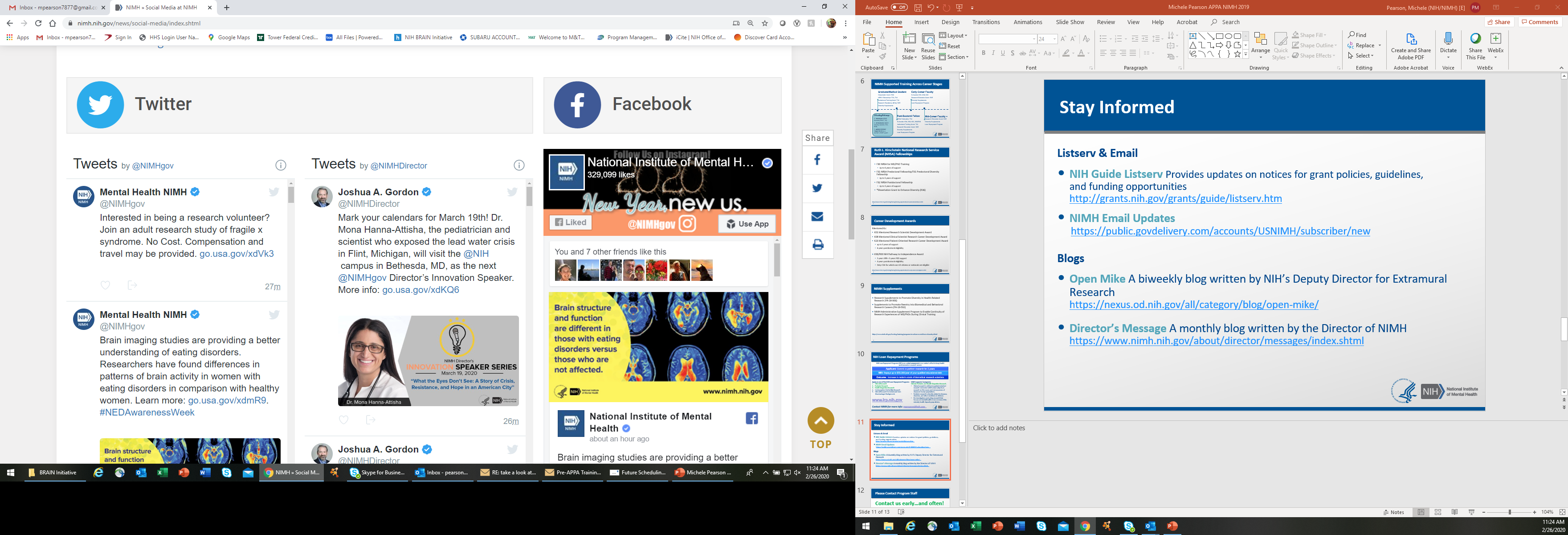 Stay informed
NIH Guide Listserv - updates on notices for grant policies, guidelines, and FOAshttp://grants.nih.gov/grants/guide/listserv.htm 
Open Mike - A biweekly blog written by NIH’s Deputy Director for Extramural Research https://nexus.od.nih.gov/all/category/blog/open-mike/
COVID-19 Information The latest guidance and informationhttps://grants.nih.gov/policy/natural-disasters/corona-virus.htm
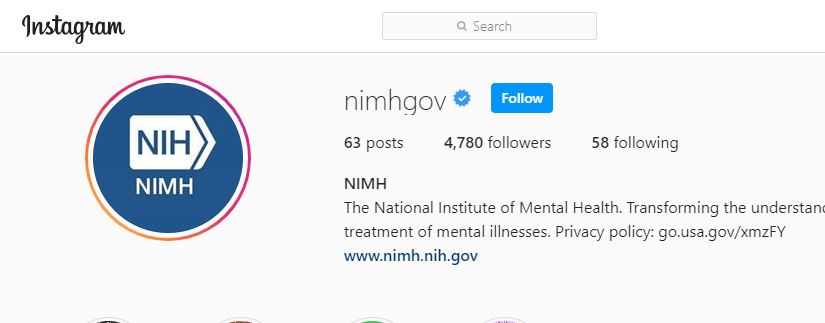 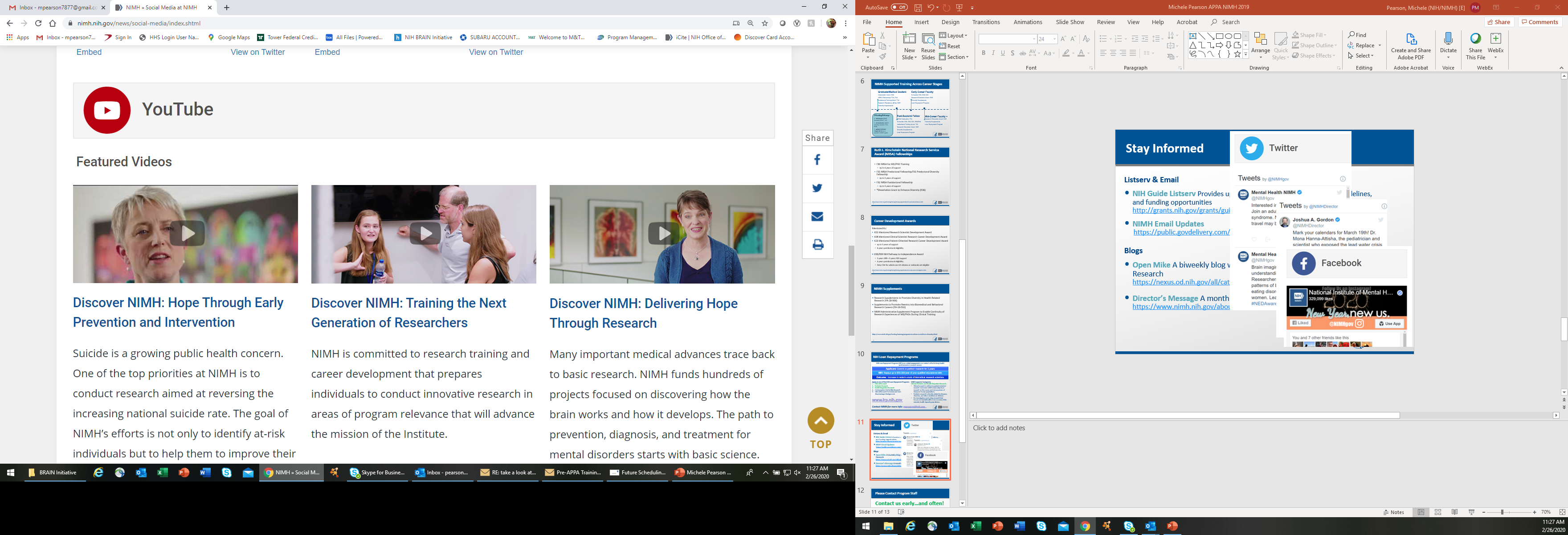 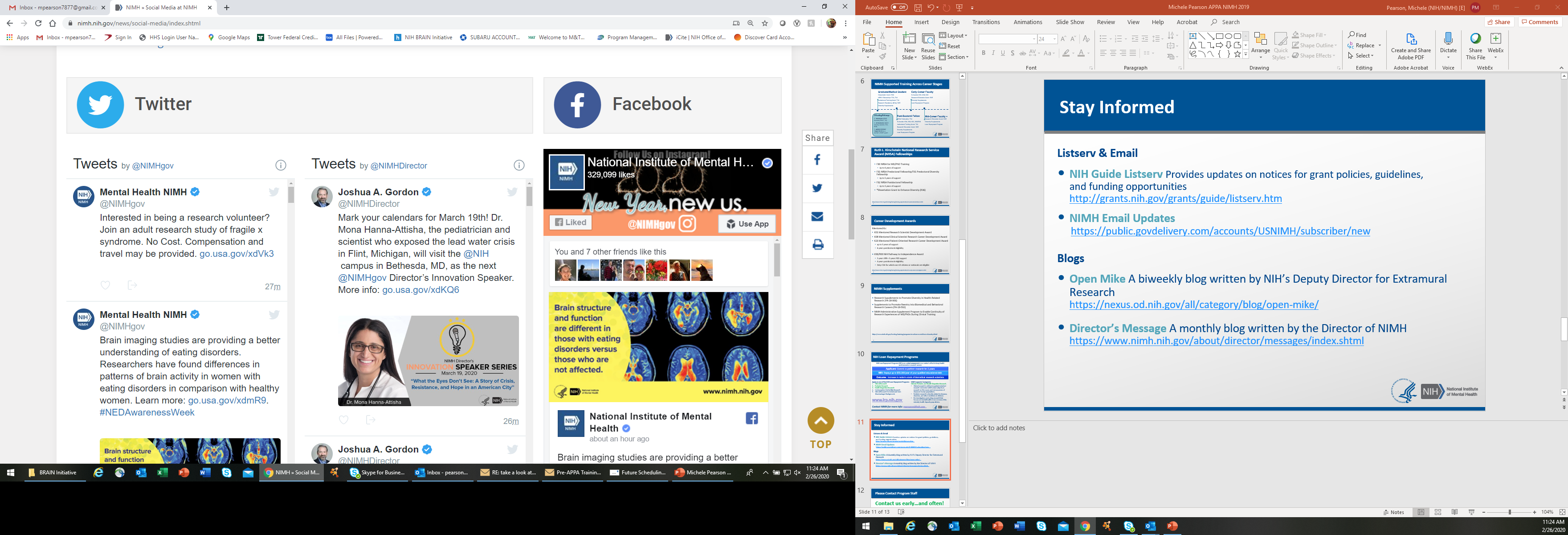 Questions?
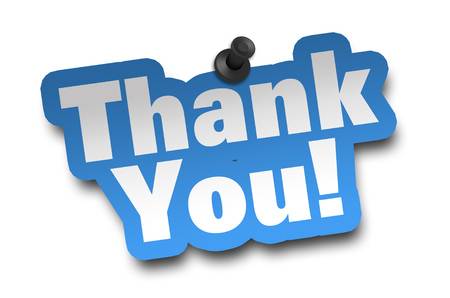